محاضرة بعنوان
كيفية صياغة الأهداف والفرضيات ومجالات البحث 
                 ضمن مادة / كتابة البحث العلمي
                                  الماجستير

إعداد 
أ.د نهاد محمد علوان 
2020
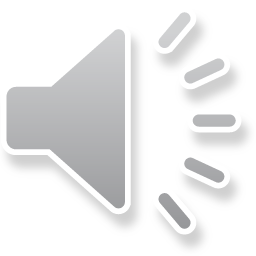 1-3 أهداف البحث :
أهداف البحث هي عملية إجرائية وتتبعيه لمعالجة المشكلة والتي تصاغ من العنوان وهناك أهداف رئيسية لمعالجة المشكلة لايمكن الاستغناء عنها ، وهناك أهداف ثانوية قد يجدها الباحث مهمة لإكمال متطلبات معالجة المشكلة ويمكن الاستغناء عنها . وعليه لابد أن تكون الأهداف :
وتصاغ الأهداف من عنوان البحث بعبارات واضحة ومختصرة ومحددة تحديدا"دقيقا" وتأخذ أشكالا" عدة وكما يلي 
1- طرح سؤال أو عدة أسئلة ويتطلب من الباحث الإجابة عنها .
2-طرح هدف أو عدة أهداف للوصول إلى تحقيقها .
3-طرح فرضية بشكل هدف ويعمل الباحث على تحقيقها .
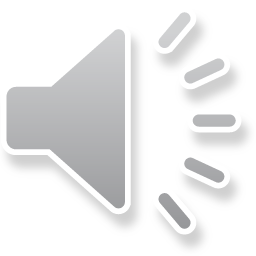 1-4 فرضيات البحث :اولا“.. مفهوم الفرضيات :
تخمين أو استنتاج يتوصل إليه الباحث ويأخذ به بشكل مؤقت                                    
رأي مبدأي للباحث في حل مشكلة البحث
تخمين أو استنتاج ذكي يصوغه الباحث ويتبناه مؤقتاً لشرح ظاهرة                                                                           حقيقة من الحقائق تسمى مشكلة
تخمين معقول مبني على الدليل الذي يمكن الحصول عليه لفهم مشكلة البحث .
صياغة حدسية تخمينية للعلاقة بين متحولين أو أكثر .
تفسير محتمل أو مقترح للعلاقة بين عاملين احدهما يسمى العامل المستقل وهو السبب , والأخر التابع  وهو النتيجة التي يمكن أن تحدث نتيجة كافة العوامل المستقلة أو المسببة .
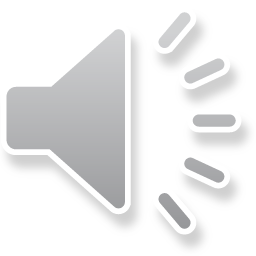 ثانيا“.... أهمية الفرضيات :
1- تساعد الفرضية الباحث بالابتعاد عن إضاعة الوقت من خلال تحليل مشكلة بحثه بدقة .
2- تساعد الباحث في جمع المعلومات وفق الأهداف الموضوعة  .
-3- تساعد الفرضية على أعطاء الأسئلة والافتراضات المطلوبة .
يمكن من خلال الفروض استثمار بحوث جديدة .. 4-
5- يساعد الباحث في أيجاد نتائج البحث النهائية بصورة متسلسلة .
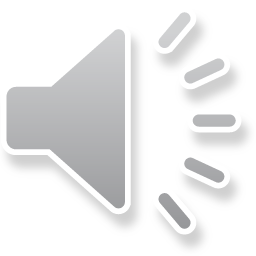 ثالثا“....بناء الفرضيات وصياغتها :
وبذلك  فمتطلبات تحديد الفرضية هي:-
التميز بين الفرضية والنتيجة .
التميز بين الفرضية والافتراض .
التميز بين الفرضية والحقيقة .
التميز بين العامل المستقل وهو السبب , وبين العامل التابع وهو النتيجة .
تقدير قيمة الفرضية بالنسبة لأساسيات المشكلة .
صياغة الفرضية بشكل يسهل امتحانه واختباره .
التفريق بين الفرضية والنظرية .
التفريق بين الفرضية والقانون .
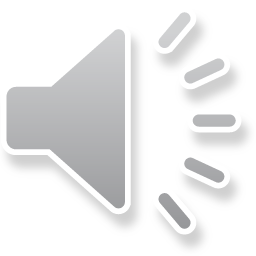 يتفق أساتذة البحث العلمي على صورتين للصياغة وهما
صيغة الإثبات :- حيث يتم صياغة الفرضية بشكل يثبت علاقة بين عاملين أما بشكل ايجابي أو سلبي وتسمى فرضية مباشرة أو تقريرية .
صيغة النفي :-  حيث يتم صياغة الفرضية بشكل ينفي وجود أية علاقة بين العاملين ويسمى هذا النوع الفرضية الصفرية .
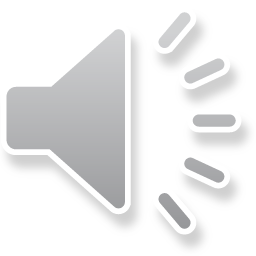 رابعا“... شروط الفرضيات :
أن تكون الفرضية جمله خبرية قائمة بذاتها .
أن تحدد الفرضية أما وجود شيء أو عدمه , أو وجود علاقة بين عاملين أو عدمه  , 
أن تكون الفرضية معقولة وليست خيالية ومنسجمة مع الحقائق العلمية المعروفة  .
أن تكون الفرضية بسيطة تصاغ بجملة خبرية سهله و واضحة بعيداً عن كل غموض  .
أن تكون الفرضية قابلة للتجربة والاختبار , 
أن تكون الفرضية قادرة على حل المشكلة المدروسة والإجابة عن أسئلتها .
أن تكون الفرضية قابلة للتطبيق على حالات أخرى مشابهة ,  .
أن تكون الفرضية خالية من التناقض أي أجزاؤها غير متناقضة كأن تكون ايجابية وسلبية في آن واحد .
أن تكون الفرضية متعددة .
10-أن تكون الفرضية موضوعية وبعيده عن القيم الشخصية والمؤثرات والميول .
11- الاعتماد على الفرضيات المتعددة المحتملة لمعالجة مشكلة البحث.
 12-أن تكون شاملة ومترابطة .
 13-تصاغ وتكتب بصورة موجزة وواضحة .
 14-أن تكون قابلة للاختبار، وخالية من التناقض .
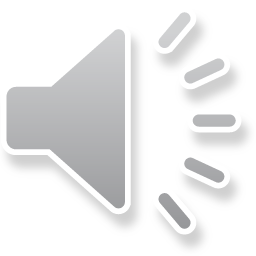 سادسا“... إثبات الفرضيات :
لكي يتم إثبات الفرضية بشكل صحيح يجب على الباحث توفير المتطلبات الآتية  
1- إجراء التجارب الاستطلاعية . 
2- أن تتوفر في الفرضية شروط بناءها وخاصة قابلية التخمين .
3- استخدام الاختبارات الصحيحة والدقيقة لكي يتم الحصول على النتائج بدقة عالية .
4- استخدام الوسائل الإحصائية المناسبة . 
5- لابد إن يكون للفرضية  معنى واحد .
6- يكون التحليل والإجابة للنتائج ملائمة لمشكلة البحث
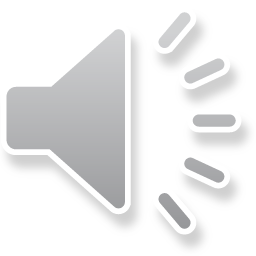 أخطاء تتعلق بفرضيات البحث
يقع بعض الباحثين في أخطاء تتعلق بفروض الدراسة منها مثلاً :-
1- تجاهل فرضيات البحث بالكامل , او اقتراح فروض غير واضحة
2- صياغة الفرضيات في صورة موجهة بطريقة تشير الى ان الباحث متأكد من وجود فروق ذات دالة إحصائيا .
3- الخلط بين الفرضيات البحثية والفرضيات الإحصائية
4- ان تكون الفرضيات البحثية غير مؤيدة بأسس علمية
5- تصاغ بلغة غير واضحة ومحددة , بل تحتمل معاني متعددة او تأويلات مختلفة.
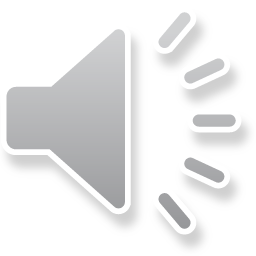 1-5 مجالات البحث :
من الممكن  أن نسمي حدود البحث بمجالات البحث والتي تنحصر في ثلاث هي :

1-5-1 المجال البشري :- ويعني تحديد مجتمع وعينة البحث والتي سيتناولها الباحث بالدراسة والتطبيق .
1-5-2المجال الزماني :- ويقصد به المدة الزمنية التي استغرقتها إجراءات البحث .
1-5-3المجال المكاني :- ويقصد به تحديد مكان العمل أي  مكان أجراء البحث .
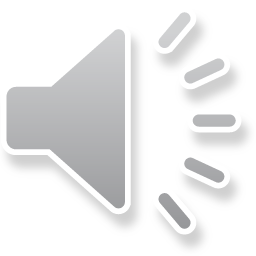 1-6 تحديد المصطلحات :
من الضروري وضع بعض التعريفات العلمية في البحث وفي الباب الأول بالتحديد لكي يتجنب الباحث الالتباس في قراءة وفهم المصطلحات العلمية المشتركة لفظا“ والمتباينة في المعنى .
فهي عملية تعريف للكلمات والمفاهيم الرئيسية التي لم ترد سابقا“في البحوث والدراسات السابقة بصورة مستمرة ، أو الكلمات المترجمة حديثا“
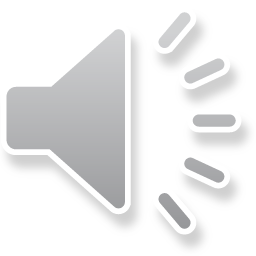 أخطاء في تحديد المصطلحات :
الأخطاء الشائعة التي يقع فيها بعض الباحثين ما يلي :-
أن يسرد مجموعة تعريفات مختلفة ولا يستقر على المعنى الذي يتبناه في بحثه .
أن يتبنى تعريفات من مصادر غير معروفة وغير مشهود لها بالدقة العلمية .
أن يكثر من المصطلحات بدون داع حيث إن كثيراً من المصطلحات أصبح بديهيا  لا خلاف عليها .
إلا يحدد التعريف الإجرائي للبحث وذلك لان التعريف الإجرائي يحدد وبدقة ماذا يقصد الباحث بالمصطلح في سياق رسالته ، والتعريف الإجرائي للباحث لا يجب أن يقتبسه باحث آخر ذلك لاختلاف الدراستين في الأهداف أو المتغيرات أو منهج الدراسة .
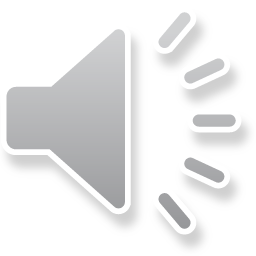